Мы  и наши имена
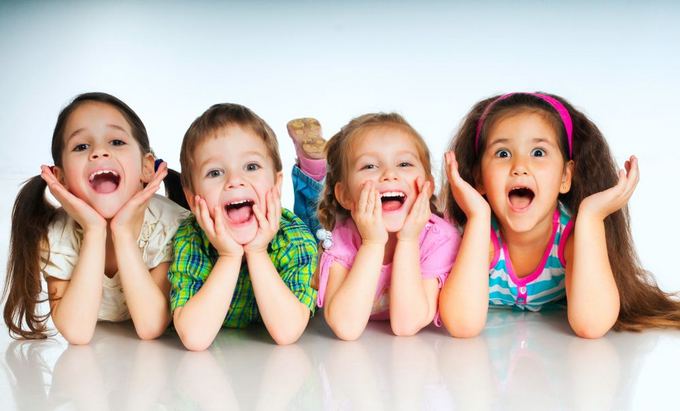 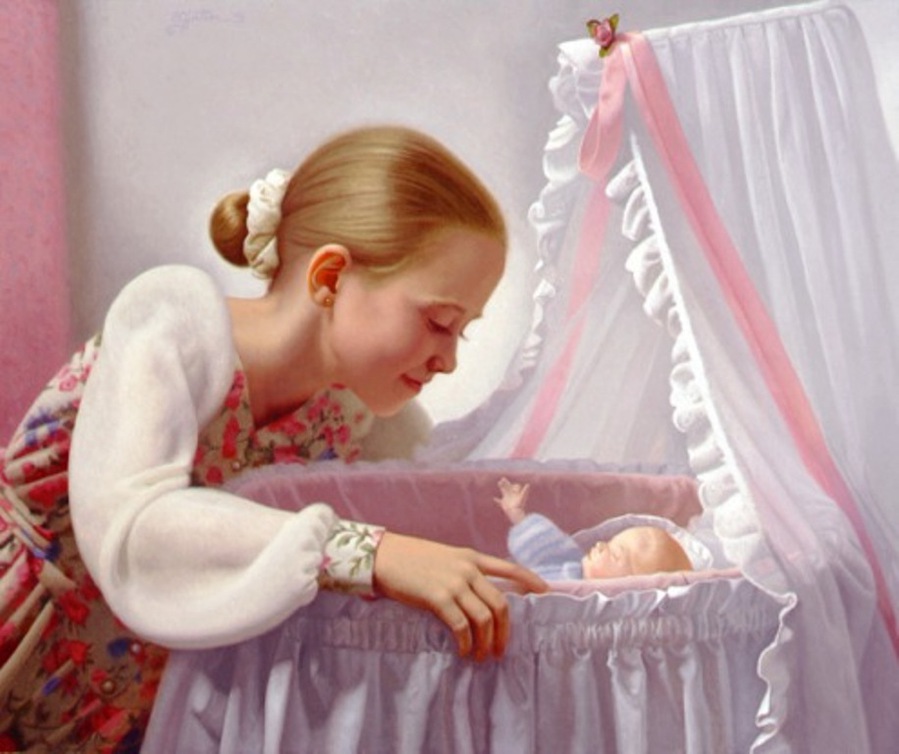 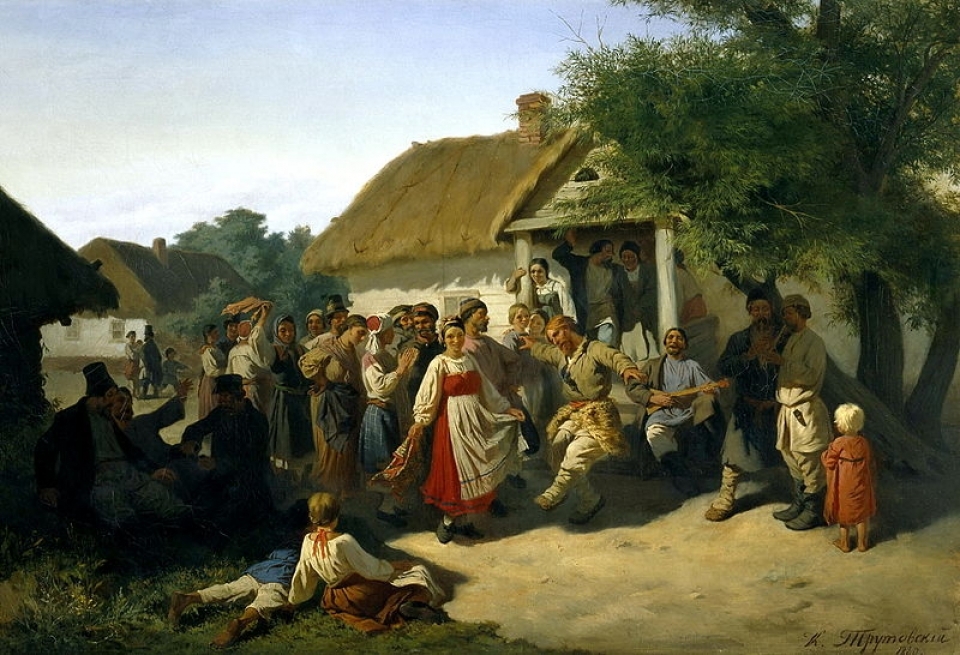 Имена в древней руси
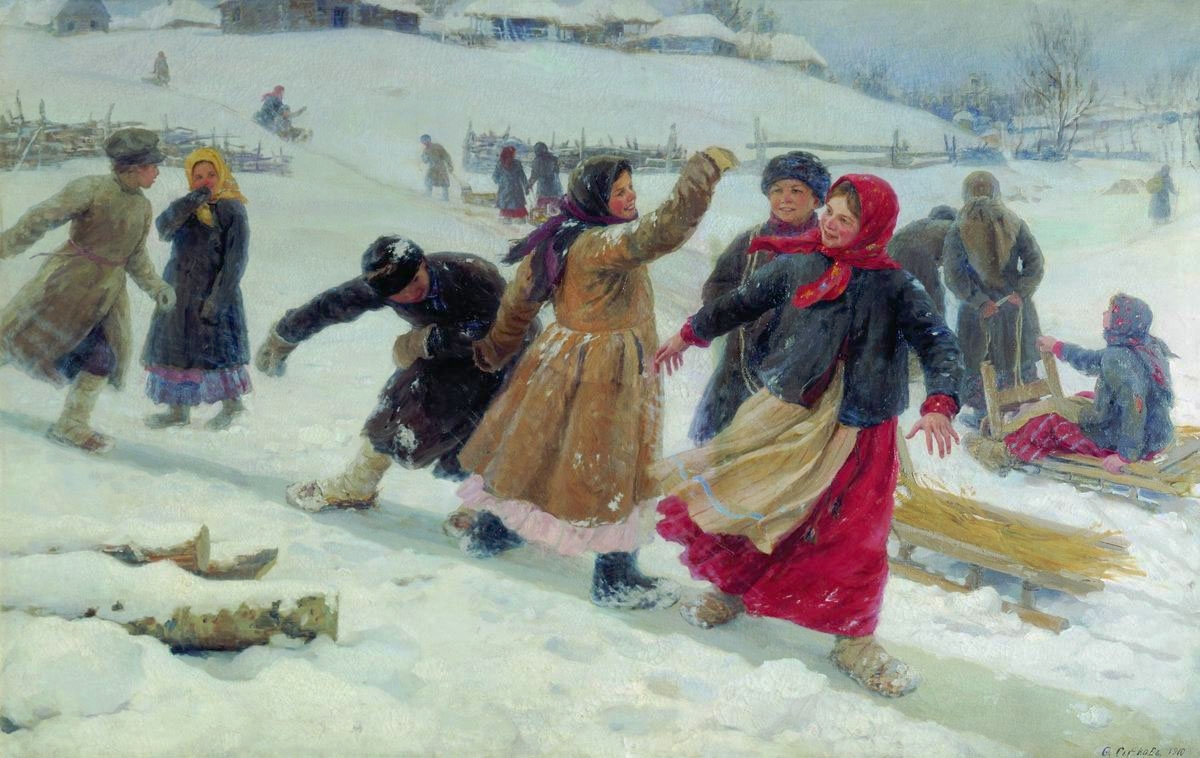 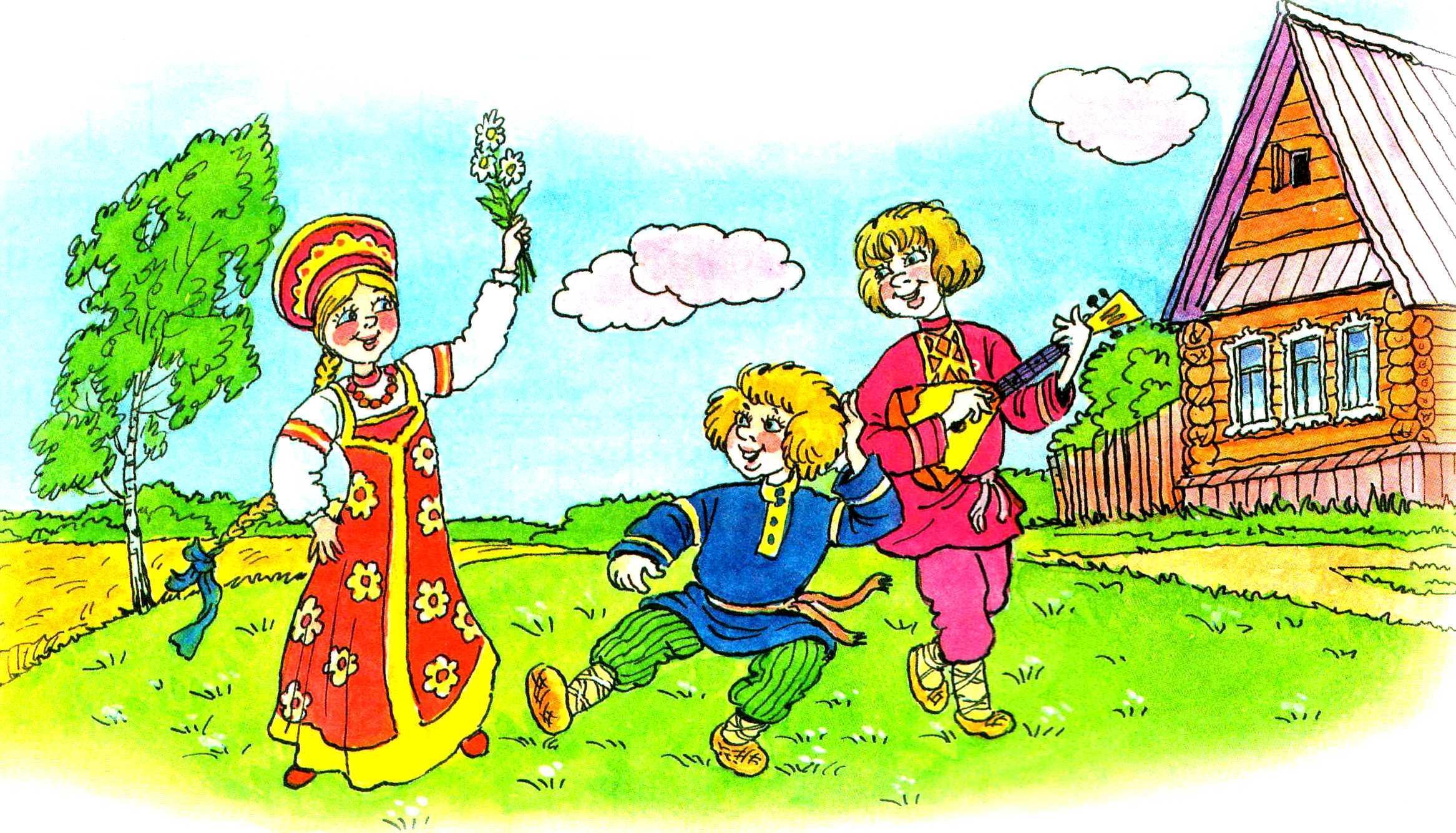 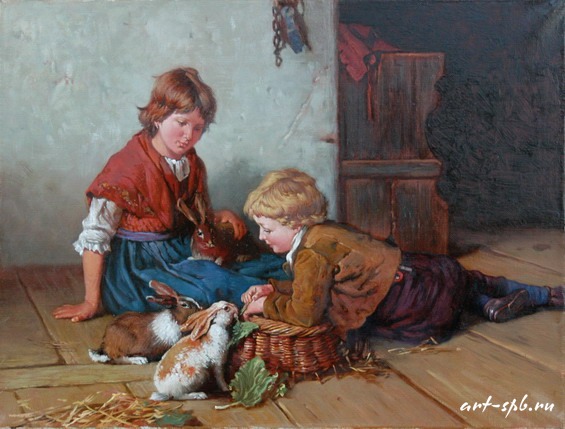 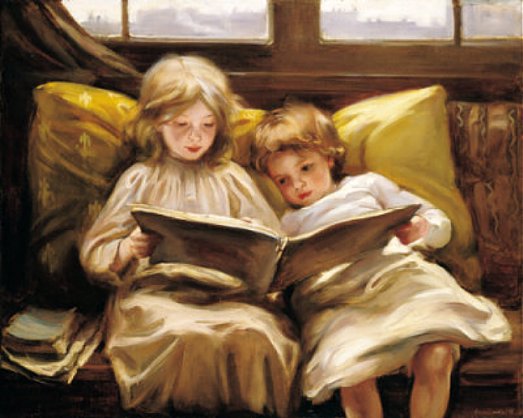 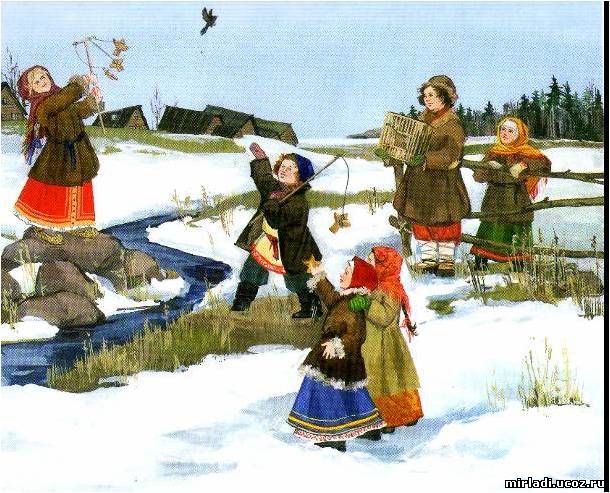 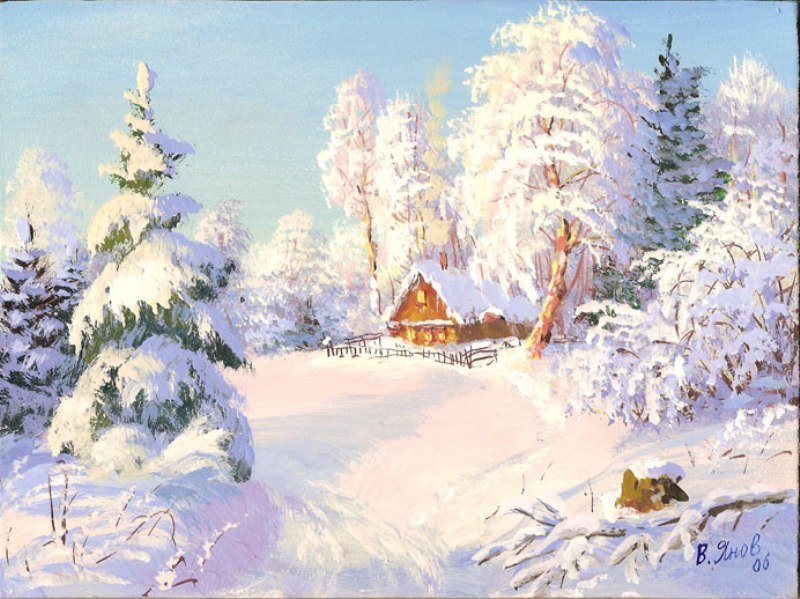 Сказочные персонажи
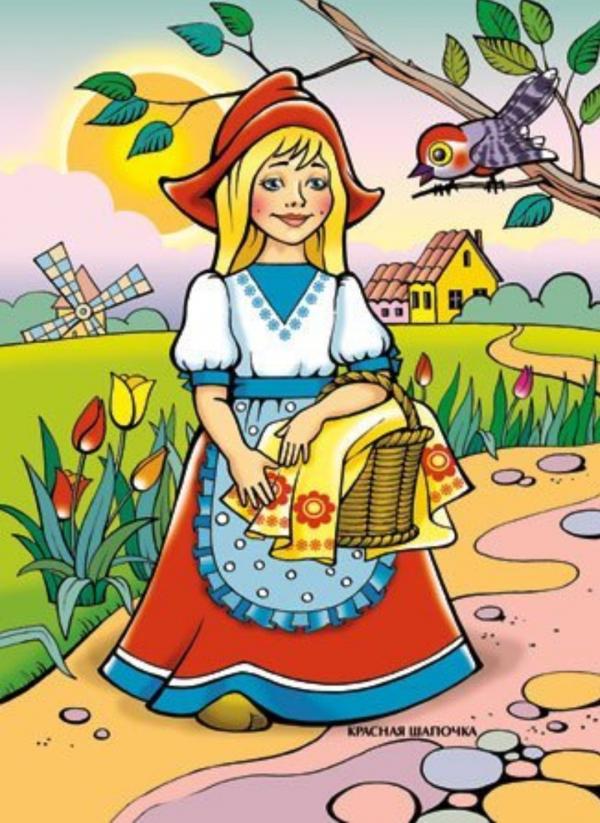 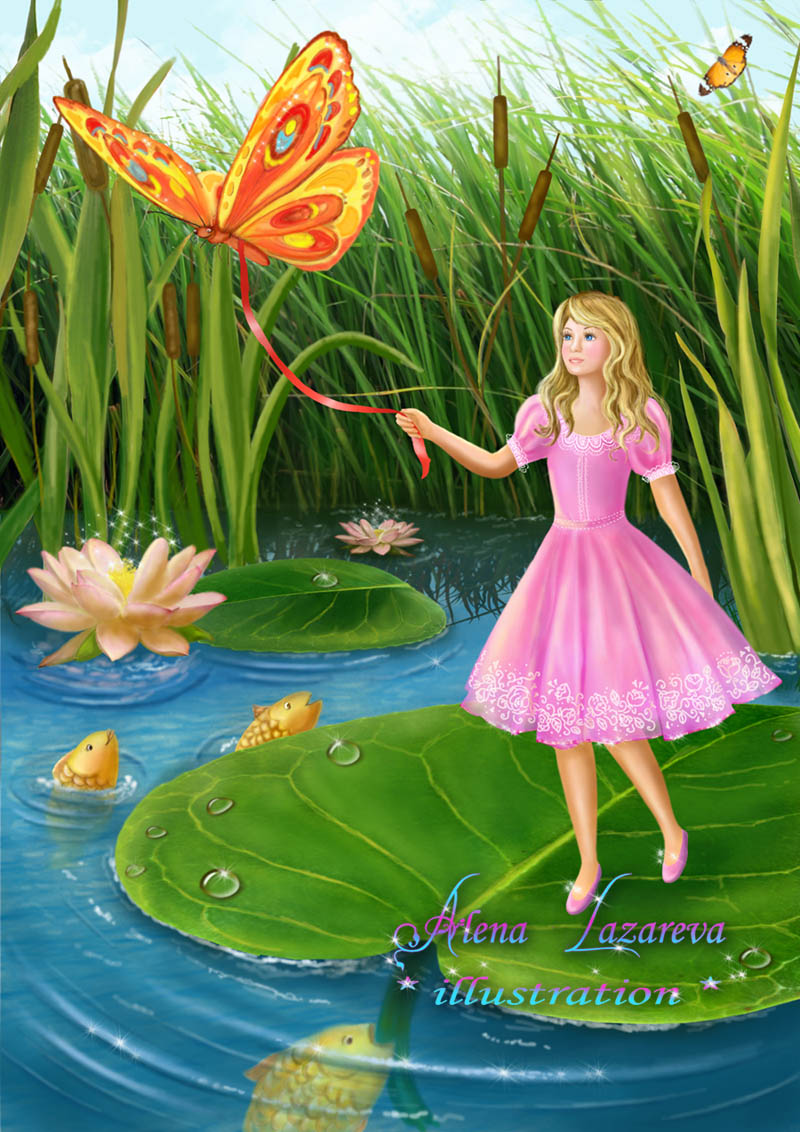 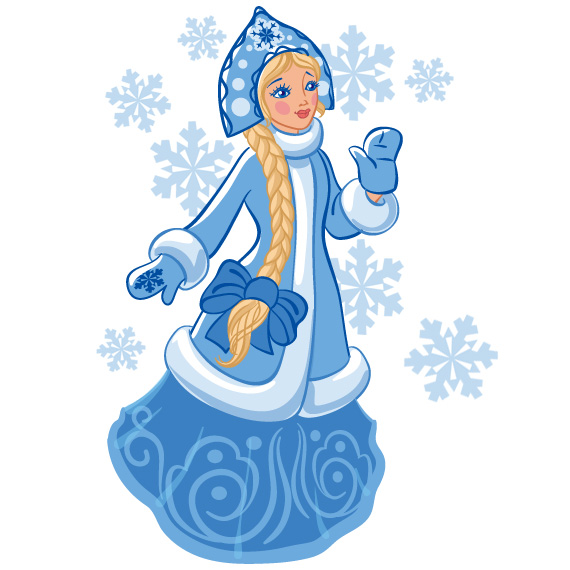 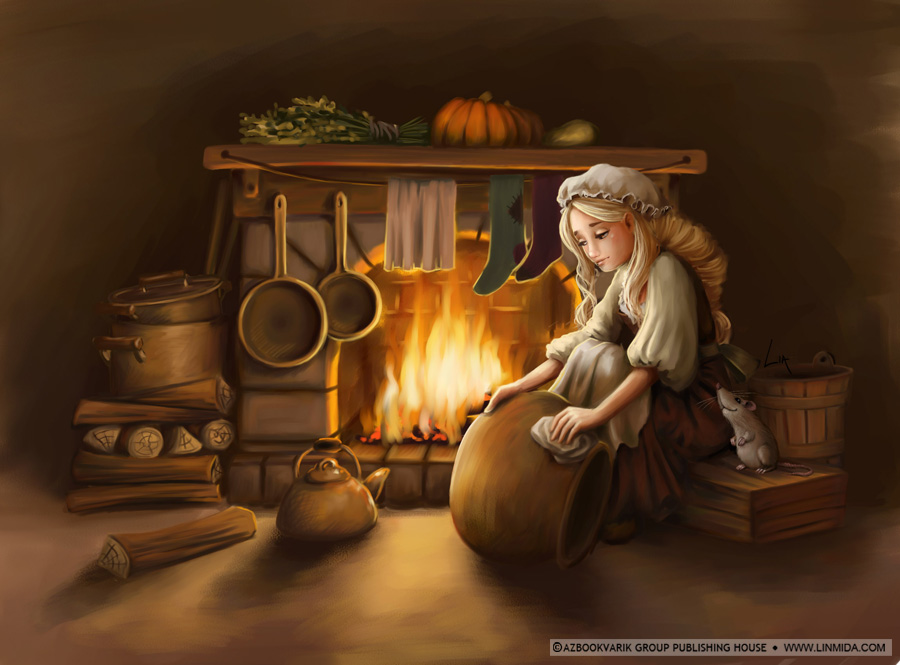 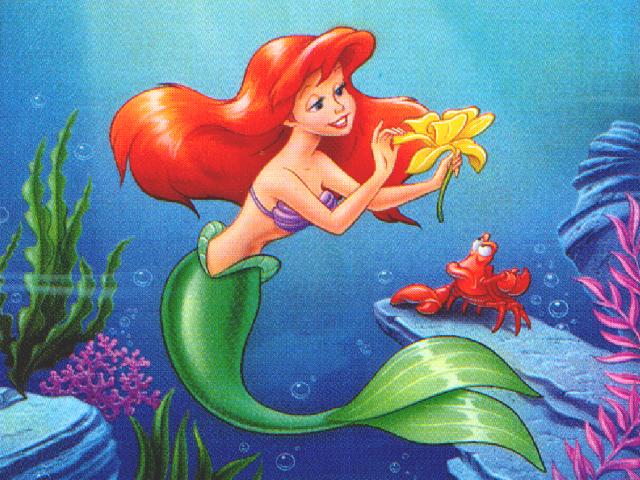 Спасибо за внимание!